Segundo Ramatís
AS 7 FASES PLANETÁRIA DA UMBANDA
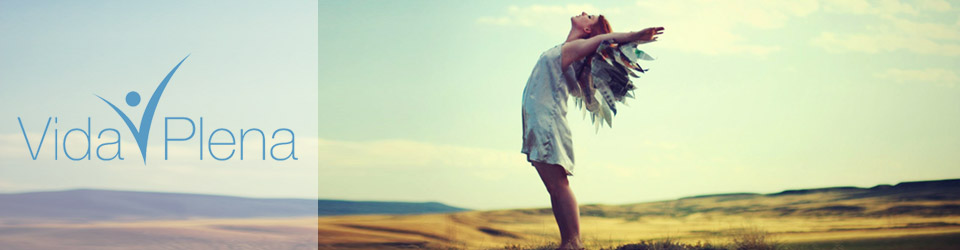 Como os mentores da Umbanda, no Espaço, sendo ela um movimento dinâmico e em evolução, inacabado como expressão de mediunismo na Terra, vêem a formação da consciência planetária neste início de Terceiro Milênio e como isso se implementará na Terra?
Umbanda que é um movimento dinâmico e em evolução. Tudo no Cosmo evolui em marcha ascensional harmoniosa e progressiva, infinita, desde que só há uma perfeição absoluta e imutável que é Deus. 
Quanto a formação da consciência planetária, adapta-se às vibrações dos orixás. A Umbanda terá sete fases, sendo que na atualidade está se encerrando a de Ogum, que se iniciou desde o primeiro momento em que se utilizou o nome Umbanda na Terra.
O movimento umbandista, por não ter uma padronização ritualística, uma codificação doutrinária para os seus usos e costumes nos terreiros e templos, enche mais os olhos apressados dos homens críticos, que classificam-no como uma expressão de mediunismo inacabado, menor, para justificar as suas vaidades e preconceitos, pois veladamente colocam a religião, doutrina, seita ou culto que praticam como superior ou "terminada", por se basearem em preceitos comuns amplamente aceitos. Ledo engano dos mais afoitos, pois o "terminado", "concluído" ou um conjunto de códigos que não se expande, pode se tornar uma amarra àqueles que anseiam evoluir de acordo com o atual momento planetário, qual nó de marinheiro que não deixa o veleiro seguir a brisa do mar.
OGUM 1ª Fase
A Umbanda terá sete fases, sendo que na atualidade está se encerrando a de Ogum, que se iniciou desde o primeiro momento em que se utilizou o nome Umbanda na Terra. As vibrações e as entidades manifestantes desse orixá ainda preponderam na mecânica de incorporação, sendo a sua principal finalidade a de angariar o máximo de simpatizantes a um culto simples em menor prazo de tempo possível. Foi um período de "soar as trombetas", uma espécie de chamamento a todos. O inconsciente coletivo nessa fase foi muito ligado às demandas da vida, às vitórias diante do ego inferior, à "salvação" para uma vida espiritual mais próspera. Nessa fase, de Ogum, não é possível uma igualdade ou padronização do movimento de Umbanda, ocasionando os muitos rituais que diferem entre si, mas que se igualam na finalidade de abrigar as consciências num mesmo ideal de ligação com a Espiritualidade.
OXISSI 2ª Fase
OXISSI 2ª Fase
Neste início de Terceiro Milênio, instala-se a predominância vibratória do orixá Oxossi. A hoste atual do movimento umbandista será esclarecida em pontos de doutrina, em amplo processo de "novas" informações que fluirão do "lado de cá", cooptado pela Alta Confraria do Astral Superior, responsável pela Umbanda na Terra. Gradativamente, sem traumas e com preservação de todas as consciências na satisfação de seus anseios espirituais, haverá a consolidação e unificação da Umbanda em seus aspectos ritualísticos e doutrinários, livrando-a das excrescências humanas, das alegorias "pesadas" e dos rituais de que só alguns poucos sabem a significação, liberando-a da centralização do poder nos terreiros e templos, do guiismo e da "inconsciência" com que muitos diretores espirituais conduzem seus seguidores.
XANGÔ 3ª Fase
A terceira fase da formação da consciência planetária, de acordo com a Umbanda, será a do orixá Xangô. Nessa época, a Justiça universal estará interiorizada na maioria da coletividade terrícola, não havendo mais os desmandos em prol de uma religião, seita ou doutrina entre os homens. As religiões, as ciências, as filosofias e as artes serão consideradas como conhecimento uno e convergentes, provindas do infinito manancial universal que a todos cerca. A realidade do espírito será de senso comum, e a anterioridade da alma e as vidas sucessivas serão amplamente comprovadas pelos métodos científicos, o que levará a um sentimento de justiça, de respeito, de fraternidade e tolerância entre os humanos. A compreensão da procedência cósmica de cada individualidade será irrefutável.
YORUMÁ 4ª Fase
Na quarta fase, do orixá Yorimá, o nível evolutivo alcançado pelo inconsciente coletivo trará um grau de maturidade espiritual que catapultará para a libertação definitiva das consciências, livrando-as dos preconceitos, e o amor será perene nos cidadãos místicos e universalistas. A paz, a harmonia interior, o desprendimento das coisas materiais e dos apegos do sensório serão decorrência natural do entendimento da essência espiritual que jaz em cada um. A forma e suas diferenças no universo manifestado não serão motivo de separatividade. O ser na carne será como lago calmo que deixa ver a chama benfazeja do espírito, iluminado qual claridade do Sol que traspassa continuamente a profundeza das águas cristalinas.
Yori 5ª Fase
Nas vibrações do orixá Yori, acontecerá a quinta fase da Umbanda. Será a consolidação definitiva da fase anterior, de Yorimá. O conhecimento integral será de entendimento comum. A paz, a harmonia, a felicidade da existência instalarão uma nova mentalidade planetária. O egoísmo, a vaidade, os ódios, as disputas e as guerras serão uma nódoa do passado. A consciência planetária estabelecida e sua contrapartida astral criarão disposição a todos para um sentimento único de amor, e as "divisões" políticas, geográficas, econômicas, sociais, religiosas, deixarão de existir, estabelecendo-se na Terra uma espécie de governo compartilhado, como se fosse uma única nação.
Yemanjá 6ª Fase
Na sexta fase, de Yemanjá, o amor será concretamente um modo de vida e a Grande Fraternidade Branca Universal se fará ver e ouvir aos sentidos dos terrícolas. As viagens astrais e o contato com extraterrestres serão rotineiros. A mediunidade será ensinada e praticada nas escolas e a relação com o Divino será prerrogativa individual, interior, sem assombros, medos ou posses exteriores Não haverá mais os países como compreendeis. Sereis homens cósmicos e a Terra estará inserida na comunidade interplanetária, em que o sentimento pátrio será o de cidadão universal.
Oxalá 7ª Fase
Na fase do orixá Oxalá, a Sabedoria Cósmica se fará um estado de consciência coletiva. O amor universal estabelecerá um modo de vida crístico, e o Cristo interno de cada criatura estará desperto e atuante, imanente a toda a humanidade. A Terra terá uma outra classificação sideral, e muitos espíritos de "longínquas" paragens cósmicas, mais evoluídas, terão condição vibratória de "vivência" na crosta terrestre.
Não haverá mais doenças e os corpos físicos serão diferentes dos atuais, adaptados à nova condição psíquica dos espíritos encarnantes. A massa encefálica será maior do que a atual, pois os homens utilizarão a plena capacidade da rede sináptica do cérebro, repercussão somática do grande mentalismo espiritual. Alguns órgãos físicos se atrofiarão e deixarão de existir, em especial os relacionados ao metabolismo dos alimentos, que serão mais pastosos e líquidos, e as refeições serão mais espaçadas, pois não se exigirá energias tão densas como as atuais para a vida de relação. O carnivorismo e os vícios estarão definitivamente extintos.  A regência de Oxalá está prevista para o início do Quarto Milênio na Terra desde o advento do Cristo-Jesus e o seu calvário na cruz.
Contatos
@fabionasa
11998111163
fabionasa@uol.com.br

REFERÊNCIA BIBLIOGRÁFICA
Livro Evolução no Planeta Azul – Ramatís – Norberto Peixoto
Ed. Conhecimento
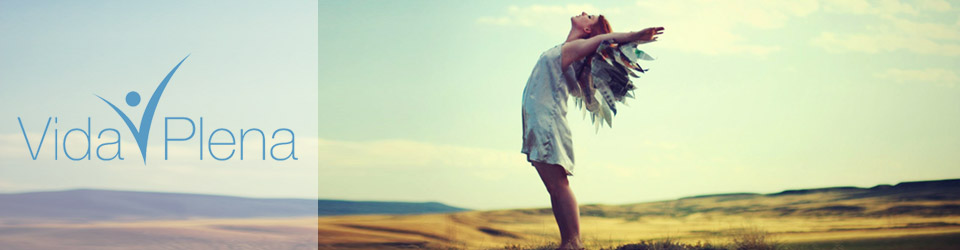